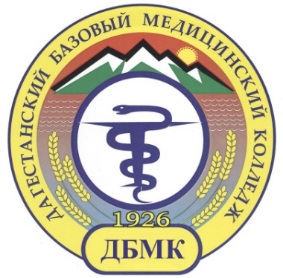 МИНИСТЕРСТВО ЗДРАВООХРАНЕНИЯ РЕСПУБЛИКИ ДАГЕСТАН
Государственное бюджетное профессиональное образовательное 
учреждение Республики Дагестан «Дагестанский базовый медицинский 
колледж им. Р.П.Аскерханова»
ФИЛОСОФИЯ ЭПОХИ СРЕДНЕВЕКОВЬЯ
Дисциплина: ОУД.04 Философия 
Специальность: 34.02.01. Сестринское дело
 Курс: 2
Рассмотрено и утверждено на
заседании ЦМК
общественных и общеобразовательных дисциплин 
Протокол №____
______________20___г.
Председатель ЦМК
_________Э.Б. Рамазанова
Автор - составитель: преподаватель  философии З.З.Фаталиева.
Общая характеристика эпохи
После того, как христианство стало распространяться в пределах Римской империи, античная философия подверглась переработке. Осуществляя грандиозную работу по осмыслению христианства, в первую очередь текстов Ветхого и Нового Заветов, апологеты христианства и отцы христианской церкви заложили основы средневековой философии, которая формировалась на протяжении целого тысячелетия, и, несмотря на различные направления и борьбу идей, представляла собой к концу XIV века целостную систему знания. В ее основание были заложены евангельская и апостольская идеология в органическом синтезе с греческой по преимуществу рационалистической философией.
Религиозное и светское, мистическое и рациональное, иерархически организованное философское знание средних веков может быть условно разделено на несколько периодов: - Апологетика- Патристика- Схоластика
Характерные черты средневековой философии:

теоцентризм – важнейшим предметом познания является Бог, человеческая душа;
креационизм – учение о сотворении мира Богом из ничего;
провиденциализм – понимание истории как проявления воли Бога;
эсхатология – учение о конечных судьбах мира и человека;
сотериология – учение о спасении, т. е. о путях обретения райского блаженства и приближения к Богу;
теодицея – объяснение, почему в мире существует зло, если Бог добр и справедлив;
экзегетика – искусство толкования религиозных текстов.
Апологетика
Апологетикой называется течение в христианской теологии и философии, выступавшее в защиту христианского вероучения – в основном в период формирования христианства и борьбы с язычеством. Время наиболее интенсивного развития апологетики – II – V вв. 
Центральная проблема – отношение между разумом и верой, языческой философией и христианским вероучением.
«Верю, потому что абсурдно» Квинт Септимий Флорент Тертуллиан (ок. 160— после 220 н. э.).
Патристика
Патристикой называется религиозно-философское учение крупнейших философов и богословов периода раннего христианства и прежде всего так называемых отцов церкви, т. е. богословов, чьи учения сыграли доминирующую роль в формировании христианской ортодоксальной теологии. Основное время развития патристики – III – VIII вв.
Важнейшими проблемами философско-теологического характера, обсуждавшимися в патристике, были:
троичность Бога и соотношение между божественными ипостасями («споры о Троице»);
природа Христа – божественная, человеческая или богочеловеческая (христологическая проблема);
соотношение свободы и благодати;
отношение веры и разума.
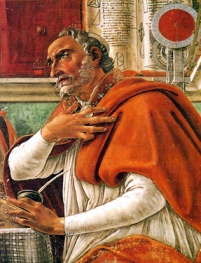 «Верую, чтобы понимать» 

Августин Блаженный (354 – 430)
Схоластика
Само слово происходит от (schola) -школа, пришедшего в латинский язык из греческого, и не случайно появление схоластики связано с развитием городов и разнообразных школ от монастырских и епископальных до всевозможных светских, юридических, медицинских, математических (Шартрская школа). Появились педагоги, врачи, юристы, одним словом, интеллектуалы. Геометрию и диалектику стали использовать для постижения Бога посредством внутреннего опыта. Сначала читался текст святоотеческих авторитетов или само Священное писание, (lectio), чтение сопровождалось экзегезой, толкованием и буквальным, и смысловым, где выявлялись все "за" и "против" (pro и contra), "sicetnon" (да и нет). Так начинался диспут, в котором оттачивались логические приемы, совершенствовалось владение словом, которому придавалось огромное значение, выяснялась природа речи. Средневековые схоластики были убеждены в том, что можно достичь рационального знания о сущем, прежде всего о начале сущего Бога и доказать его существование с помощью логических приемов.
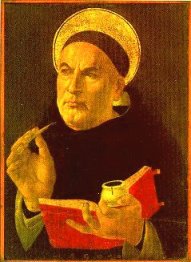 «Сумма теологии» 
Фома Аквинский (ок. 1226—1274)
ВОПРОСЫ ПО ТЕМЕ:
Историческе особенности эпохи средневековья.
Периоды философского знания средневековья.
Какова центральная проблема течения апологетики.
Патристика, как религиозно-философское течение.
Фома Аквинский как основатель схоластики.